Компетентносный подход на уроках и внеклассных мероприятиях по биологии.
Учитель биологии БСОШ №1
Нюшкова И.Б.
Компетентность
Компетентность – готовность человека к мобилизации знаний, умений для эффективной деятельности в конкретной жизненной ситуации.
«Плохой учитель преподносит истину, хороший – учит ее находить».

                                       А.Дистерверг
Компетентность в обучении.
Не увеличивать объем информированности человека в различных предметных областях, а помочь ученикам самостоятельно решать проблемы в незнакомых ситуациях.
   Один из путей модернизации современного образования.
Современный педагог должен быть нацелен на овладение технологиями развития компетенций учащихся, осваивать знания, необходимые для реализации компетентностного подхода.
Компетентностный подход не отрицает, но изменяет роль знаний, которые полностью подчиняются умениям.  
В содержание обучения включаются только те знания, которые необходимы для формирования умений.  
Все остальные знания рассматриваются как справочные, они хранятся в справочниках, энциклопедиях, Интернете и др., а не в головах учащихся.  
Учащийся должен при необходимости уметь быстро и безошибочно воспользоваться всеми этими источниками информации для разрешения тех или иных проблем.  
При таком подходе учебная деятельность, периодически приобретая исследовательский или практико-преобразовательный характер, сама становится предметом усвоения.
ВИДЫ компетенций
Личностно-смысловая
Общекультурная
Социально-трудовая
Коммуникативная
Информационная
Учебно-познавательная
Компетенция личностного самосовершенствования.
Виды работы
Работа с разными источниками информации;
Наблюдение, анализ происходящего;
Проблемное обучение;
Работа в МАН;
Опережающее обучение (создание проектов, презентаций, их защита);
Использование теоретических знаний на практике.
Дети приобретают:
Развитие коммуникативных свойств (умение работать в группе);
Умение самим добывать знания;
Умение использовать теоретические знания на практике;
Развитие критического мышления (анализ, сравнение, продуманные решения);
Ученик знает не только «что», но и «как».
Умение презентовать себя.
Что должен делать учитель
Создание пед.условий для раскрытия и развития задатков и способностей учащихся.
Создание познавательной деятельности «с помощью чего учу».
Использование многообразия форм и методов, увеличение роли самостоятельной работы учащихся.

Учитель занимает позицию организатора, консультанта, администратора, регулировщика.
Акцентирует внимание на использовании полученных знаний.
 Знание+ опыт применения+деятельность. (традиционно: знания+понимание+запоминание).
Осуществление саморазвития и самореализации учащихся.
вывод
Компетентносный подход усиливает практическую направленность процесса обучения, включает в него ситуацию применения знаний в конкретных жизненных условиях.


Спасибо за внимание.
Работа в группах. Развиваем коммуникабельность.
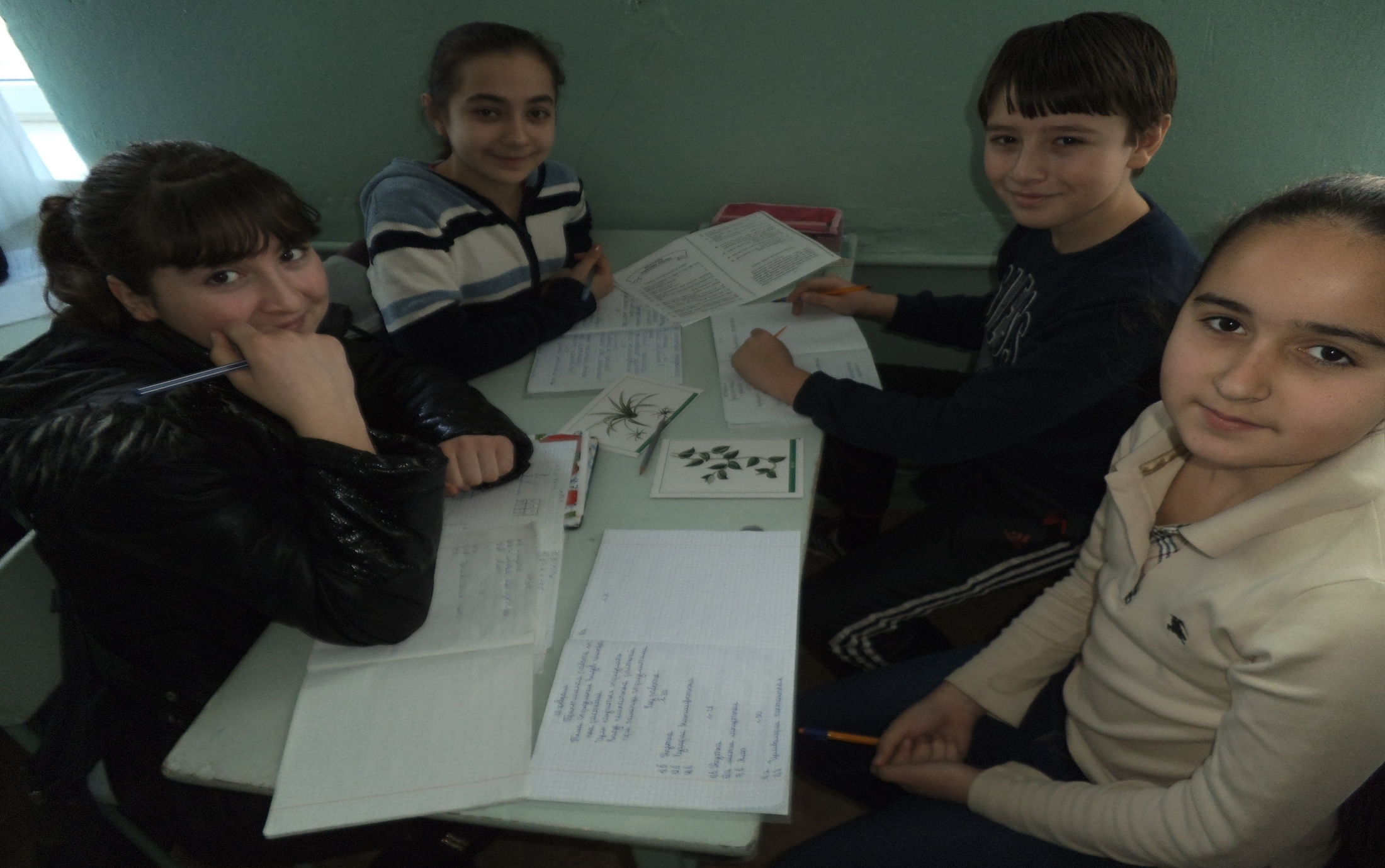 Внеклассное мероприятие. Учимся презентовать себя.
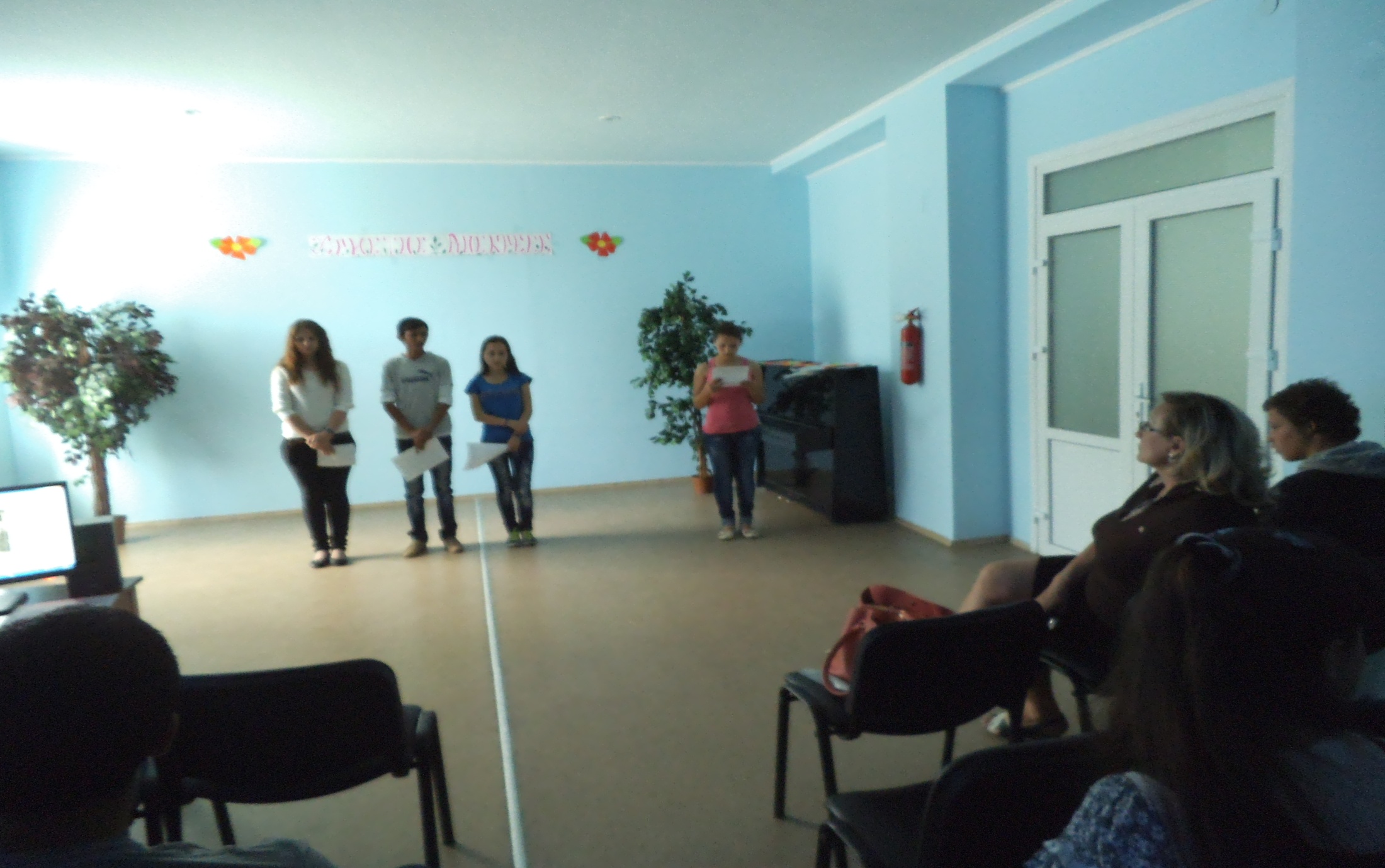